【R6改訂版】
近年、台風等による大雨で洪水が頻発し、県内で死傷者が発生しております。
この「我が家のタイムライン」で災害時に取るべき行動を整理しておきましょう。
（    　家）
我が家のタイムライン【洪水版】
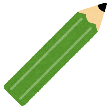 まず、ハザードマップで我が家の災害リスクを確認！
避難先
避難先までの移動手段
避難先までの移動時間
（避難所、親戚宅、友人宅）
分
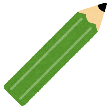 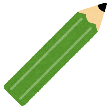 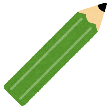 逃げ遅れないためにやるべきこと
注意
すべきこと
気象・避難情報
の発令
◆テレビやラジオで台風情報を確認する
台風が接近
大雨のおそれ
【警戒レベル１】

　気象：早期注意情報
◆避難先、移動手段、移動時間を再確認する
◆避難するときに持っていくものを確認する(　 ○をつける)
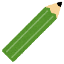 天気予報や台風進路予測など気象庁が発表する情報、
河川の水位
に注意！！
・飲料水　　　・食料品　　　・着替え　　・タオル
・懐中電灯　　・携帯ラジオ　・電池　　　・携帯充電器
【警戒レベル２】

気象：大雨・洪水注意報
・通帳などの貴重品　・マスク　・ウェットティッシュ
・常備薬　　・その他（　　　　　　　　　　　　　　　）
河川：氾濫注意水位到達
　　　氾濫注意情報
◆避難しやすい服装に着替える
※河川や水田に近づくのはやめましょう
【警戒レベル３】
高齢者等避難が
発令
◆我が家が避難するタイミングは警戒レベル３
◆高齢者など避難に時間のかかる人は避難を始める
・どこに避難するか、家族や親戚に伝える。
・（連絡する家族や親戚の電話番号：　　　　　　　　　　　）
気象：大雨・洪水警報

河川：避難判断水位到達
　　　氾濫警戒情報
市町村が
発令する
避難情報　　
に注意！！
点線に沿っていずれかを丸で囲む。
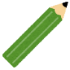 【警戒レベル４】
避難指示が発令
高齢者等　避難完了のタイミング
◆我が家が避難するタイミングは警戒レベル４
◆危険な場所から全員避難する
・近所の人に声をかけて一緒に避難する。
・（声をかける相手：　　　　　　　　　　　　　　　　　）
気象庁が発表する情報や、河川の水位
に注意！！
気象:記録的短時間大雨情報

河川：氾濫危険水位到達
　　　氾濫危険情報
警戒レベル４までに「全員」が避難完了！
【警戒レベル５】
気象：大雨特別警報
河川：氾濫発生‼
　　　氾濫発生情報
全員が避難完了のタイミング
警戒レベル５になってからでは
『逃げ遅れ』になるリスク大！
〔使い方〕
　・家の中の目立つ場所に貼っておき、災害時に内容を確認しながら避難を行いましょう。
　・内容に変更がある場合は見直すとともに、定期的に我が家のタイムラインの確認を含む避難行動開始 の訓練を行いましょう。